স্বাগতম
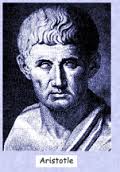 যুক্তিবিদ্যা ১ম পত্র
একাদশ, মানবিক বিভাগ
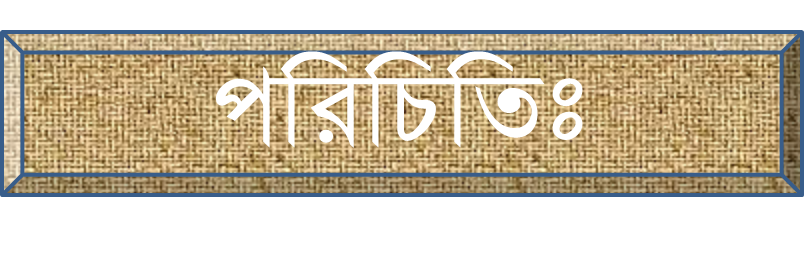 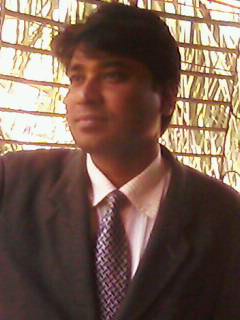 মোঃ আবু সাঈদ
প্রভাষক-যুক্তিবিদ্যা
h‡kvi wk¶v †evW© g‡Wj ¯‹zj GÛ K‡jR
E-mail: abusayedjsmsc1@ gmail.com
আজকের আলোচ্য বিষয়:
অবরোহ অনুমান
(সহানুমান-বৈধতা বিচার)
বৈধতা বিচার/অনুপপত্তি(Fallacy)
বৈধতা বিচার বলতে বোঝায় কোন যুক্তি সংশ্লিষ্ট নিয়ম বা নিয়মসমূহের ভিত্তিতে প্রতিষ্ঠিত কিনা নির্ণয় করা। কোন যুক্তি সংশ্লিষ্ট নিযমের মাধ্যমে প্রতিষ্ঠিত হলে তাকে বৈধ যুক্তি বলে এবং কোন যুক্তি যদি সংশ্লিষ্ট নিয়ম লংঘন করে প্রতিষ্ঠিত হয় তাকে অবৈধ যুক্তি বলে।
যুক্তিবিদ্যায় যৌক্তিক বিভ্রমকে অনুপপত্তি বলে অভিহিত করা হয়।
বৈধতা বিচার/অনুপপত্তি(Fallacy)
Fallacy  শব্দটি ল্যাটিন Fallere শব্দ থেকে উদ্ভূত। Fallere  শব্দের অর্থ হলো প্রতারণা। কাজেই  উৎসগত দিকে লক্ষ করে বলা যায়, প্রতারণাপূর্ণ বা ভুল বা ত্রুটিপূর্ণ যুক্তিই অনুপপত্তি। তবে যুক্তিবিদ্যায় অনুপপত্তি কেবল যুক্তির ক্ষেত্রে সীমাবদ্ধ নয়, বরং যে কোন যৌক্তিক বিভ্রম বা দোষকেই অনুপপত্তি কলে।
বৈধতা বিচার/অনুপপত্তি(Fallacy)
অব্যাপ্য মধ্যপদ বা হেতুপদজনিত অনুপপত্তি
সহানুমানের নিয়ম অনুসারে হেতুপদকে আশ্রয়বাক্যে অন্তত একবার ব্যাপ্য হতে হবে। কিন্তু হেতুপদ যদি উভয় আশ্রয়বাক্যে একবাও ব্যাপ্য না তাহলে যে অনুপপত্তি ঘটে তাকে সহানুমানে অব্যাপ্য হেতুপদজনিত অনুপপত্তি বলে।
বৈধতা বিচার/অনুপপত্তি(Fallacy)
সকল কাক হলো কালো
সকল কোকিল হয় কালো
অতএব, সকল কোকিল হয় কাক
আলোচ্য যুক্তিটিতে হেতু বা মধ্যপদজনিত অনুপপত্তি ঘটেছে।  সহানুমানের নিয়ম অনুসারে হেতুপদকে আশ্রয়বাক্যে অন্তত একবার ব্যাপ্য হতে হবে। কিন্তু উপরিউক্ত যুক্তিতে লক্ষ করলে আমরা দেখতে পায় যে, উভয় আশ্রয়বাক্যে কালো পদটি হেতু বা মধ্যপদ হিসেবে ব্যবহৃত হয়েছে এবং তা উভয়  সদর্থক আশ্রয়বাক্যের বিধেয় হিসেবে বসেছে। আমরা জানি সদর্থক যুক্তিবাক্যে বিধেয় পদ সব সময় অব্যাপ্য থাকে। সে হিসেবে কালো পদ বা মধ্যপদটি একবারও ব্যাপ্য হয়নি।
সুতরাং যুক্তিটিতে  হেতু বা মধ্যপদজনিত অনুপপত্তি ঘটেছে।
বৈধতা বিচার/অনুপপত্তি(Fallacy)
অনুরূপ যুক্তি:
সব গরু হয় চতুষ্পদ
সব ছাগল হয় চতুষ্পদ
অতএব, সব ছগাল হয় গরু।
 
সব পুরুষ হয় মানুষ
সব নারী হয় মানুষ
অতএব, সব নারী হয় পুরুষ।
 
সব মানুষ হয় মরণশীল
সব কবি হয় মরণশীল
 অতএব, সব কবি হয় মানুষ।
বৈধতা বিচার/অনুপপত্তি(Fallacy)
সব কাক দ্বিপদ
সব হাঁস দ্বিপদ
অতএব, সব হাঁস কাক।
 
সব বানর প্রাণী
সব মানুষ প্রাণী
অতএব, সব মানুষই বানর।
 
সব দার্শনিক মানুয়
রিফাত একজন মানুষ
অতএব, রিফাত একজন দার্শনিক।
বৈধতা বিচার/অনুপপত্তি(Fallacy)
অবৈধ প্রধান অথবা অপ্রধান পদজনিত অনুপপত্তি
সহানুমানের নিয়ম অনুসারে যে পদটি আশ্রয়বাক্যে অব্যাপ্য থাকে তাকে সিদ্ধান্তে কখনো ব্যাপ্য করা যাবে না। এই নিয়ম লংঘন করে আশ্রয়বাক্যের কোন অব্যাপ্য পদকে সিদ্ধান্তে ব্যাপ্য করলে যে অনুপপত্তি ঘটে তাকে অবৈধ প্রধান অথবা অপ্রধান পদজনিত অনুপপত্তি বলে।
বৈধতা বিচার/অনুপপত্তি(Fallacy)
অবৈধ অপ্রধান পদজনিত অনুপপত্তি:
কোন মানুষ নয় নিখুত
সকল মানুষ হয় প্রাণী
অতএব, কোন প্রাণী নয় নিখুত।
আলোচ্য যুক্তিটিতে অবৈধ অপ্রধান পদজনিত অনুপপত্তি ঘটেছে। 
উপরিউক্ত যুক্তিটিতে লক্ষ করলে আমরা দেখতে পাই যে, দ্বিতীয় বা অপ্রধান আশ্রয়বাক্যে প্রাণী পদটি অব্যাপ্য থাকা সত্ত্বেও সিদ্ধান্তে তা ব্যাপ্য হয়ে গেছে। যা সহানুমানের নিয়মকে লংঘন করেছে। কারণ সহানুমানের নিয়ম অনুসারে আশ্রয়বাক্যের কোন অব্যাপ্য পদকে সিদ্ধান্তে ব্যাপ্য করা যাবে না।
সুতরাং যুক্তিটিতে অবৈধ অপ্রধান পদজনিত অনুপপত্তি ঘটেছে।
বৈধতা বিচার/অনুপপত্তি(Fallacy)
অনুরূপ যুক্তি:
কোন মানুষ নয় চতুষ্পদ
সকল মানুষ হয় প্রাণী
অতএব, কোন প্রাণী নয় চতুষ্পদ।
 
কোন বিড়াল কুকুর নয়
সব বিড়াল প্রাণী
অতএব, কোন প্রাণী কুকুর নয়।
বৈধতা বিচার/অনুপপত্তি(Fallacy)
কোন ইদুর পাখি নয়
সব ইদুর প্রাণী
অতএব, কোন প্রাণীই পাখি নয়।
 
কোন কাক নয় সাদা
সব কাক হয় পাখি
অতএব, কোন পাখি নয় সাদা।
বৈধতা বিচার/অনুপপত্তি(Fallacy)
অবৈধ প্রধান পদজনিত অনুপপত্তি:
সকল মানুষ হয় প্রাণী
কোন কুকুর নয় মানুষ
অতএব, কোন কুকুর নয় প্রাণী।
আলোচ্য যুক্তিটিতে অবৈধ প্রধান পদজনিত অনুপপত্তি ঘটেছে। 
উপরিউক্ত যুক্তিটিতে লক্ষ করলে আমরা দেখতে পাই যে, প্রথম বা প্রধান আশ্রয়বাক্যে প্রাণী পদটি অব্যাপ্য থাকা সত্ত্বেও সিদ্ধান্তে তা ব্যাপ্য হয়ে গেছে। যা সহানুমানের নিয়মকে লংঘন করেছে। কারণ সহানুমানের নিয়ম অনুসারে আশ্রয়বাক্যের কোন অব্যাপ্য পদকে সিদ্ধান্তে ব্যাপ্য করা যাবে না।
সুতরাং যুক্তিটিতে অবৈধ প্রধান পদজনিত অনুপপত্তি ঘটেছে।
বৈধতা বিচার/অনুপপত্তি(Fallacy)
অনুরূপ যুক্তি:
সব অসাধু লোক হয় কাপুরুষ
রায়হান নয় অসাধু
অতএব, রায়হান নয় কাপুরুষ।
 
সব মানুষ মরণশীল
কোন মানুষ নয় পশু
অতএব, কোন পশু নয় মরণশীল।
বৈধতা বিচার/অনুপপত্তি(Fallacy)
সব কুকুর হয় প্রভুভক্ত
কোন চাকর নয় কুকুর
অতএব, কোন চাকর নয় প্রভুভক্ত।
 
পুরুষ মানুষ মরণশীল
কোন স্ত্রী লোকেরা পুরুষ মানুষ নয়
অতএব, কোন স্ত্রী লোক মরণশীল নয়।
বৈধতা বিচার/অনুপপত্তি(Fallacy)
প্রাকল্পিক নিরপেক্ষ সহানুমান
অনুগ স্বীকৃতিমূলক অনুপপত্তি
প্রাকল্পিক নিরপেক্ষ সহানুমানের নিয়ম অনুসারে প্রথম বা প্রধান আশ্রয়বাক্যের পুর্বগকে দ্বিতীয় বা অপ্রধান আশ্রয়বাক্যে স্বীকার করলে অনুগকে অবশই সিদ্ধান্তে স্বীকার করতে হবে। এর বিপরীতক্রমে নয়।  এই নিয়ম লংঘন করে যদি অনুগকে অপ্রধান আশ্রয়বাক্যে স্বীকার করে পূর্বগকে সিদ্ধান্তে স্বীকার করা হয় তাহলে যে অনুপপত্তি ঘটে তাকে অনুগ স্বীকৃতিমূলক অনুপপত্তি বলে।
বৈধতা বিচার/অনুপপত্তি(Fallacy)
যদি তুমি সৎ হও তাহলে তুমি সম্মানিত হবে
তুমি সম্মানিত হয়েছ
অতএব, তুমি সৎ হবে
আলোচ্য যুক্তিটিতে অনুগ স্বীকৃতিমূলক অনুপপত্তি ঘঠেছে।
উপরিউক্ত যুক্তিটি লক্ষ করলে আমরা দেখতে পাই যে, প্রাকল্পিক নিরপেক্ষ সহানুমানের নিয়ম অনুসারে আশ্রয়বাক্যের পুর্বগকে দ্বিতীয় বা অপ্রধান আশ্রয়বাক্যে স্বীকার করলে অনুগকে অবশই সিদ্ধান্তে স্বীকার করতে হবে। এর বিপরীতক্রমে নয়।  এই নিয়ম লংঘন করে যদি অনুগকে অপ্রধান আশ্রয়বাক্যে স্বীকার করে পূর্বগকে সিদ্ধান্তে স্বীকার করা হয়েছে। যা প্রাকল্পিক সহানুমানের নিয়মকে লংঘন করেছে।
সুতরাং যুক্তিটিতে অনুগ স্বীকৃতিমূলক অনুপপত্তি ঘঠেছে।
বৈধতা বিচার/অনুপপত্তি(Fallacy)
অনুরূপ যুক্তি:
যদি তুমি বেশি খাও তাহলে তুমি মোটা হয়ে যাবে
তুমি মোটা হয়েছো
অতএব, তুমি বেশি খেয়েছো
 
যদি সূর্য উঠে তাহলে আলো পড়বে
আলো পড়েছে
অতএব, সূর্য উঠেছে।
বৈধতা বিচার/অনুপপত্তি(Fallacy)
যদি তুমি ভালো বীজ বপন কর তাহলে তুমি ভালো ফসল পাবে
তুমি ভালো ফসল পেয়েছ
অতএব, তুমি ভালো বীজ বপন করেছ।
 
যদি তুমি ভালো পড়াশুনা কর তাহলে তুমি ভালো ফলাফল লাভ করবে
তুমি ভালো ফলাফল লাভ করেছ
অতএব, তুমি ভালো পড়াশুনা করেছ।
বৈধতা বিচার/অনুপপত্তি(Fallacy)
প্রাকল্পিক নিরপেক্ষ সহানুমান
পূর্বগ অস্বীকৃতিমূলক অনুপপত্তি
প্রাকল্পিক নিরপেক্ষ সহানুমানের নিয়ম অনুসারে প্রথম বা প্রধান আশ্রয়বাক্যের অনুগকে দ্বিতীয় বা অপ্রধান আশ্রয়বাক্যে অস্বীকার করলে পুর্বগকে অবশই সিদ্ধান্তে অস্বীকার করতে হবে। এর বিপরীতক্রমে নয়।  এই নিয়ম লংঘন করে যদি পূর্বগকে অপ্রধান আশ্রয়বাক্যে অস্বীকার করে  অনুগকে সিদ্ধান্তে অস্বীকার করা হয় তাহলে যে অনুপপত্তি ঘটে তাকে পূর্বগ অস্বীকৃতিমূলক অনুপপত্তি বলে।
বৈধতা বিচার/অনুপপত্তি(Fallacy)
যদি সূর্য উঠে তাহলে আলো থাকবে
সূর্য উঠেনি
অতএব, আলো নেই
আলোচ্য যুক্তিটিতে পূর্বক অস্বীকৃতিমূলক অনুপপত্তি ঘঠেছে।
প্রাকল্পিক নিরপেক্ষ সহানুমানের নিয়ম অনুসারে প্রথম বা প্রধান আশ্রয়বাক্যের অনুগকে দ্বিতীয় বা অপ্রধান আশ্রয়বাক্যে অস্বীকার করলে পুর্বগকে অবশই সিদ্ধান্তে অস্বীকার করতে হবে। এর বিপরীতক্রমে নয়।  এই নিয়ম লংঘন করে যদি পূর্বগকে অপ্রধান আশ্রয়বাক্যে অস্বীকার করে  অনুগকে সিদ্ধান্তে অস্বীকার করা হয়েছে। সুতরাং যুক্তিটিতে পূর্বগ অস্বীকৃতিমূলক অনুপপত্তি ঘটেছ।
বৈধতা বিচার/অনুপপত্তি(Fallacy)
অনুরূপ যুক্তি:
যদি বৃষ্টি হয় তাহলে ভালো ফসল ফলবে
বৃষ্টি হয়নি 
অতএব, ভালো ফসল ফলবে না।
 
যদি সে চোর হয় তাহলে সে শাস্তি পাওয়ার যোগ্য
সে চোর নয়
অতএব, সে শাস্তি পাওয়ার যোগ্য নয়।
বৈধতা বিচার/অনুপপত্তি(Fallacy)
যদি সে কুইনাইন খায় তাহলে সে আরোগ্য লাভ করবে
সে কুইনাইন খায় নাই
অতএব, সে আরোগ্য লাভ করবে না।
 
যদি তুমি পড় তাহলে পাস করবে
তুমি পড়নি 
অতএব, তুমি পাস করবে না।
উন্মুক্ত প্রশ্ন যুক্তি Open Question Argument?
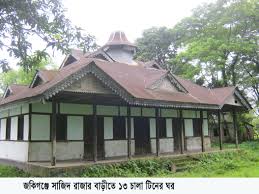 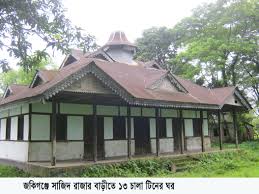 বাড়ীর কাজ
সহানুমানের কয়েকটি দৃষ্টান্ত তৈরি করবে।
আগামী ক্লাসের আলোচ্য বিষয়ঃ
যুক্তিগুলোর বৈধতা বিচার করে নিয়ে আসবে।
সবাইকে ধন্যবাদ